Figure 5. Comparison of auditory task activation (spatial attention vs. baseline) and classification accuracy (left vs. ...
Cereb Cortex, Volume 24, Issue 3, March 2014, Pages 773–784, https://doi.org/10.1093/cercor/bhs359
The content of this slide may be subject to copyright: please see the slide notes for details.
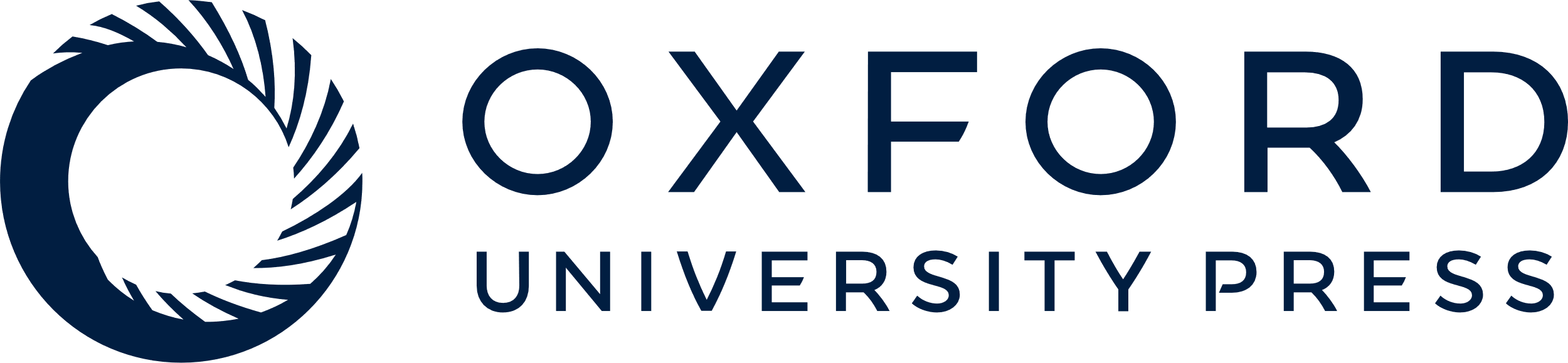 [Speaker Notes: Figure 5. Comparison of auditory task activation (spatial attention vs. baseline) and classification accuracy (left vs. right) across ROIs. Activity in voxels from STG and SMG is enhanced by auditory spatial attention in a direction-specific manner. In contrast, activity in V1–V3 and IPS0–4 is suppressed in a direction-specific manner.


Unless provided in the caption above, the following copyright applies to the content of this slide: © The Author 2012. Published by Oxford University Press. All rights reserved. For Permissions, please e-mail: journals.permissions@oup.com]